Червона книга України
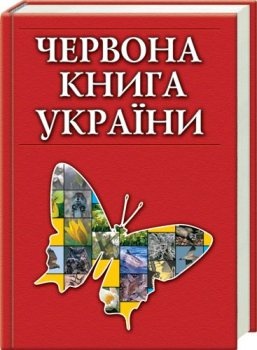 Виконала учениця 8-Б класуКонстантій Тетяна
Червона книга України — анотований та ілюстрований перелік рідкісних видів та підвидів, що знаходяться під загрозою зникнення на території України, і підлягають охороні; основний документ, в якому узагальнено матеріали про сучасний стан рідкісних, і таких, що знаходяться під загрозою зникнення, видів тварин і рослин, на підставі якого розробляються наукові і практичні заходи, спрямовані на їх охорону, відтворення і раціональне використання.
До Червоної книги України заносяться види тварин і рослин, які постійно або тимчасово перебувають чи зростають у природних умовах на території України, в межах її територіальних вод, континентального шельфу та виняткової (морської) економічної зони. Занесені до Червоної книги України види тварин і рослин підлягають особливій охороні на всій території України.
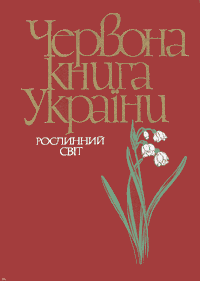 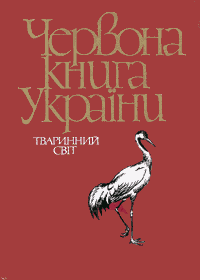 Історія
Перша Червона книга, присвячена українській флорі та фауні, була видана у 1980 році під назвою «Червона Книга Української РСР». Перше видання Червоної книги України (1980 р.) містило опис 85 видів (підвидів) тварин: 29 — ссавців, 28 — птахів, 6 — плазунів, 4 — земноводних, 18 — комах і 151 вид вищих рослин.
Після набуття Україною незалежності у видавництві «Українська енциклопедія» було випущене друге видання Червоної книги України: в 1994 році — том «Тваринний світ» (наклад — 2400 примірників), в 1996 році — том «Рослинний світ» (наклад — 5000 примірників). З огляду на малий наклад ці два видання відразу стали раритетами. Друге видання нараховувало 382 види тваринного та 541 вид рослинного світу.
У 2009 р. вийшло третє видання Червоної книги України. До нього занесено 542 види тварин: гідроїдні поліпи (2 види), круглі ( 2) та кільчасті (9) черви, ракоподібні (31),павукоподібні (2) та багатоніжки (3), ногохвістки (2), комахи (226), молюски (20), круглороті (2) та риби (69), земноводні (8), плазуни (11), птахи (87), ссавці (68). Кількість видів тварин у третьому порівняно з другим виданням збільшилась на 160 видів, а у другому порівняно з першим — на 297 видів. Таким чином, з урахуванням приблизно однакових проміжків часу між виданнями Червоної книги України, спостерігається певне уповільнення темпів зменшення втрати різноманіття окремих таксономічних груп фауни України. Разом з тим, викликає занепокоєння суттєве збільшення у Червоній книзі України кількості видів риб та ссавців.
До третього видання «Червона книга України» (рослинний світ) занесено 826 видів рослин і грибів: судинні рослини (611), мохоподібні (46), водорості (60), лишайники(52), гриби (57). Кількість видів рослин у третьому порівняно з другим виданням збільшилась на 285 видів, а у другому порівняно з першим — на 390 видів. Таким чином, з урахуванням приблизно однакових проміжків часу між виданнями Червоної книги України, спостерігається певне уповільнення темпів зменшення втрати різноманіття видів рослин і грибів України.
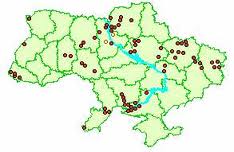 Видання 1994 року
У виданні 1994 року залежно від стану і ступеня загрози для популяцій видів, занесених до Червоної книги України, було застосовано наступні категорії: зниклі (0), зникаючі (I), вразливі (II), рідкісні (III), невизначені (IV), недостатньо відомі (V), відновлені (VI).
Зниклі: види, про які після неодноразових пошуків, проведених у типових місцевостях або в інших відомих та можливих місцях поширення, відсутня будь-яка інформація про їх існування у дикій природі;
Зникаючі: види, що знаходяться під загрозою зникнення, збереження яких є малоймовірним, якщо продовжиться згубна дія факторів, що впливають на їх стан;
Вразливі: види, які у найближчому майбутньому можуть бути віднесені до категорії «зникаючих», якщо продовжиться дія факторів, що впливають на їх стан;
Рідкісні: види, популяції яких невеликі, які у наш час не відносяться до категорії «зникаючих» чи «вразливих», хоча їм і загрожує небезпека;
Невизначені: види, про які відомо, що вони відносяться до категорії «зникаючих», «вразливих» чи «рідкісних», однак достовірна інформація, яка б дозволяла визначити, до якої із зазначених категорій вони відносяться — відсутня;
Недостатньо відомі: види, які можна було б віднести до однієї з вище перерахованих категорій, однак у зв'язку з відсутністю повної достовірної інформації питання залишається невизначеним;
Відновлені — види, популяції яких завдяки вжитим заход
Видання 2009 року
У виданні Червоної книги 2009 року для видів застосовано наступні критерії:
Зниклі: види, про які після неодноразових пошуків, проведених у типових місцевостях або в інших відомих та можливих місцях поширення, відсутня будь-яка інформація про наявність їх у природі чи спеціально створених умовах;
Зниклі в природі: види, які зникли в природі, але збереглися у спеціально створених умовах;
Зникаючі: види, які перебувають під загрозою зникнення у природних умовах і збереження яких є малоймовірним, якщо триватиме дія факторів, що негативно впливають на стан їх популяцій;
Вразливі: види, які у найближчому майбутньому можуть бути віднесені до категорії зникаючих, якщо триватиме дія факторів, що негативно впливають на стан їх популяцій;
Рідкісні: види, популяції яких невеликі і на даний час не належать до категорії зникаючих чи вразливих, хоча їм і загрожує небезпека;
Неоцінені: види, про які відомо, що вони можуть належати до категорії зникаючих, вразливих чи рідкісних, але ще не віднесені до неї;
Недостатньо відомі: види, які не можна віднести до жодної із зазначених категорій через відсутність необхідної повної і достовірної інформації.
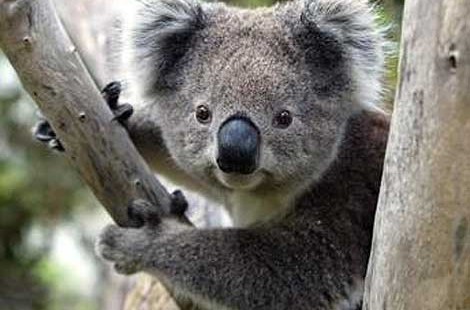 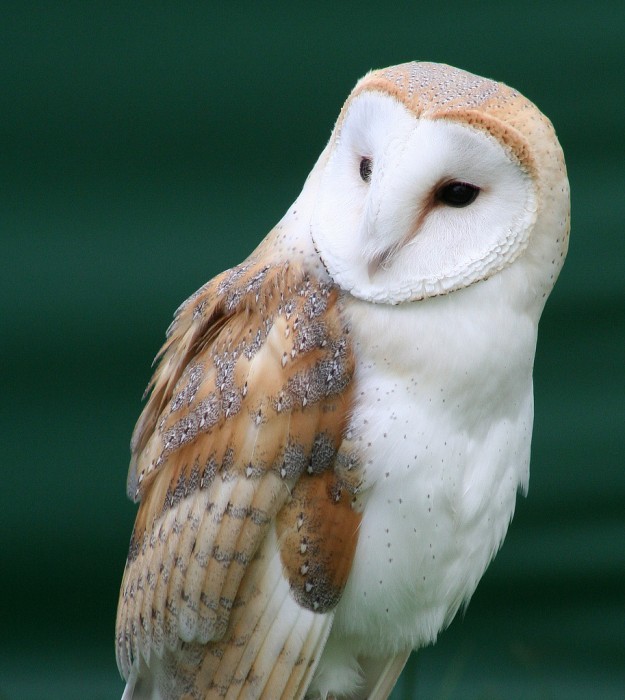 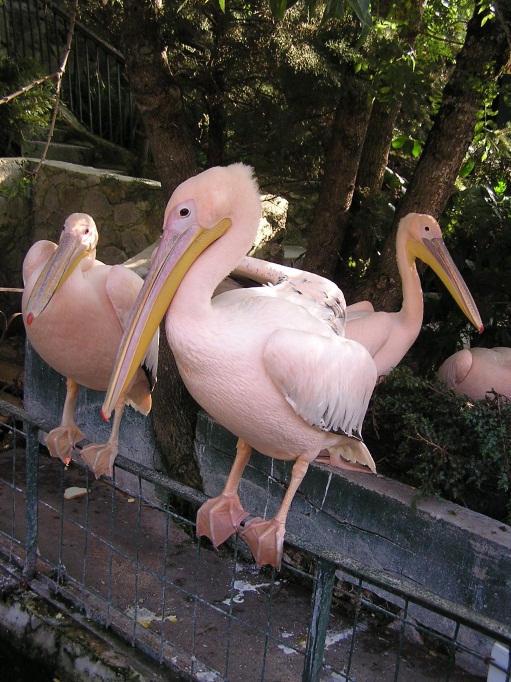 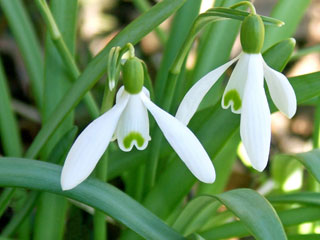 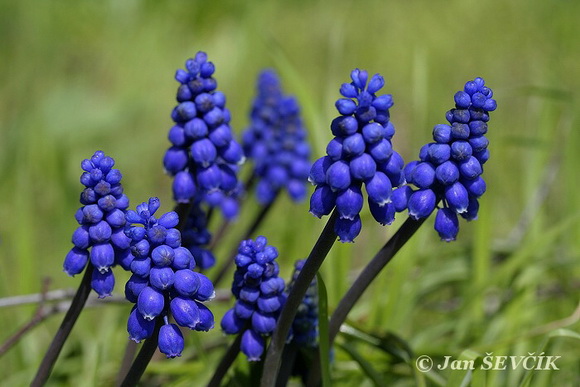 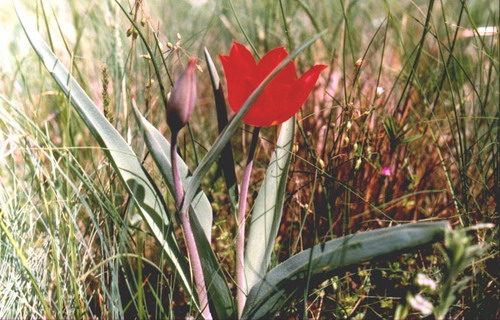